Christmas decorations
Mohelnice
The Czech Republic
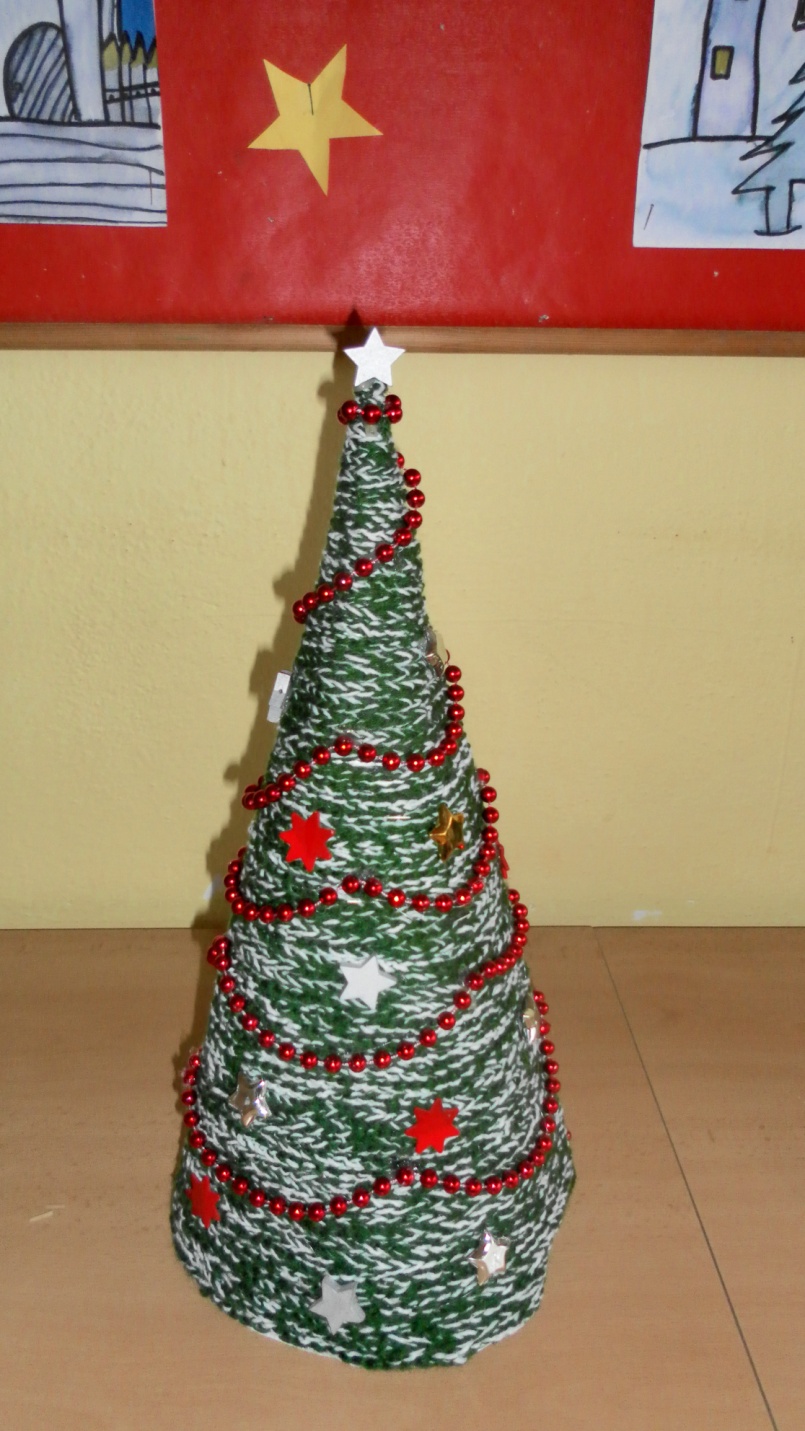 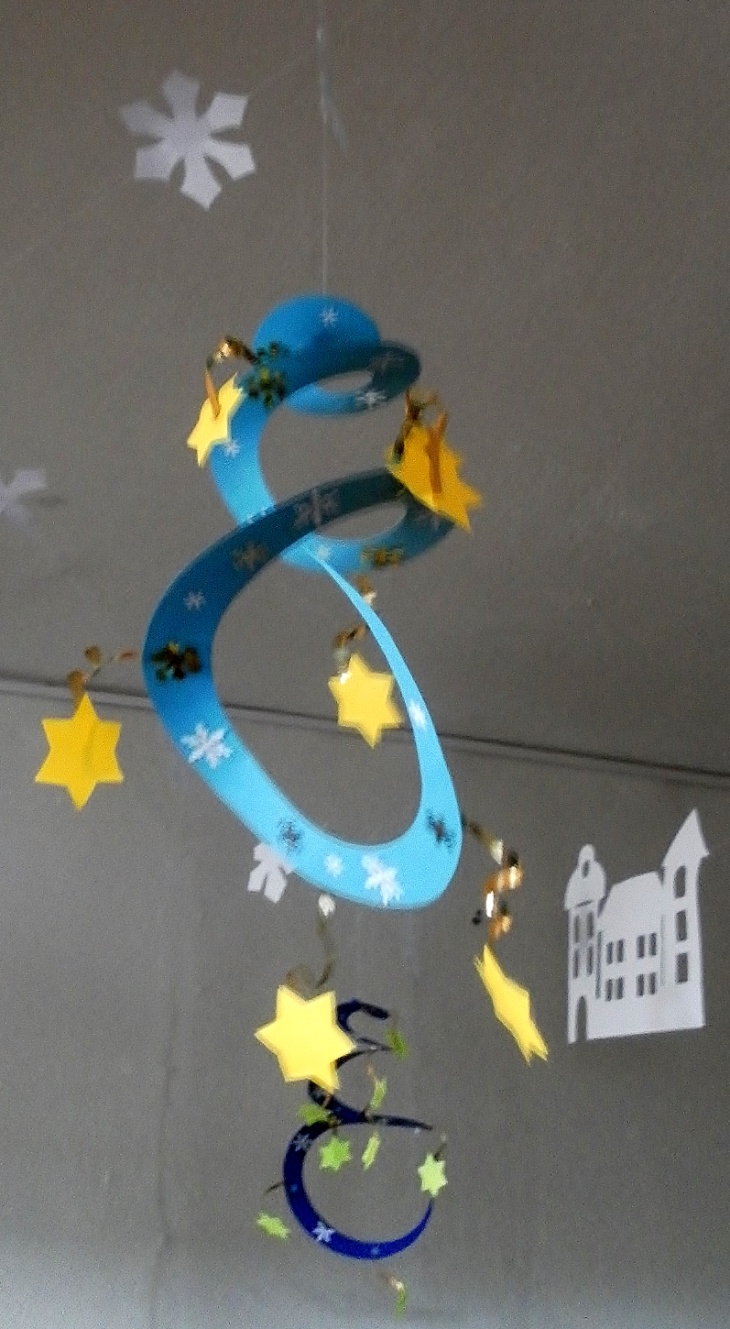 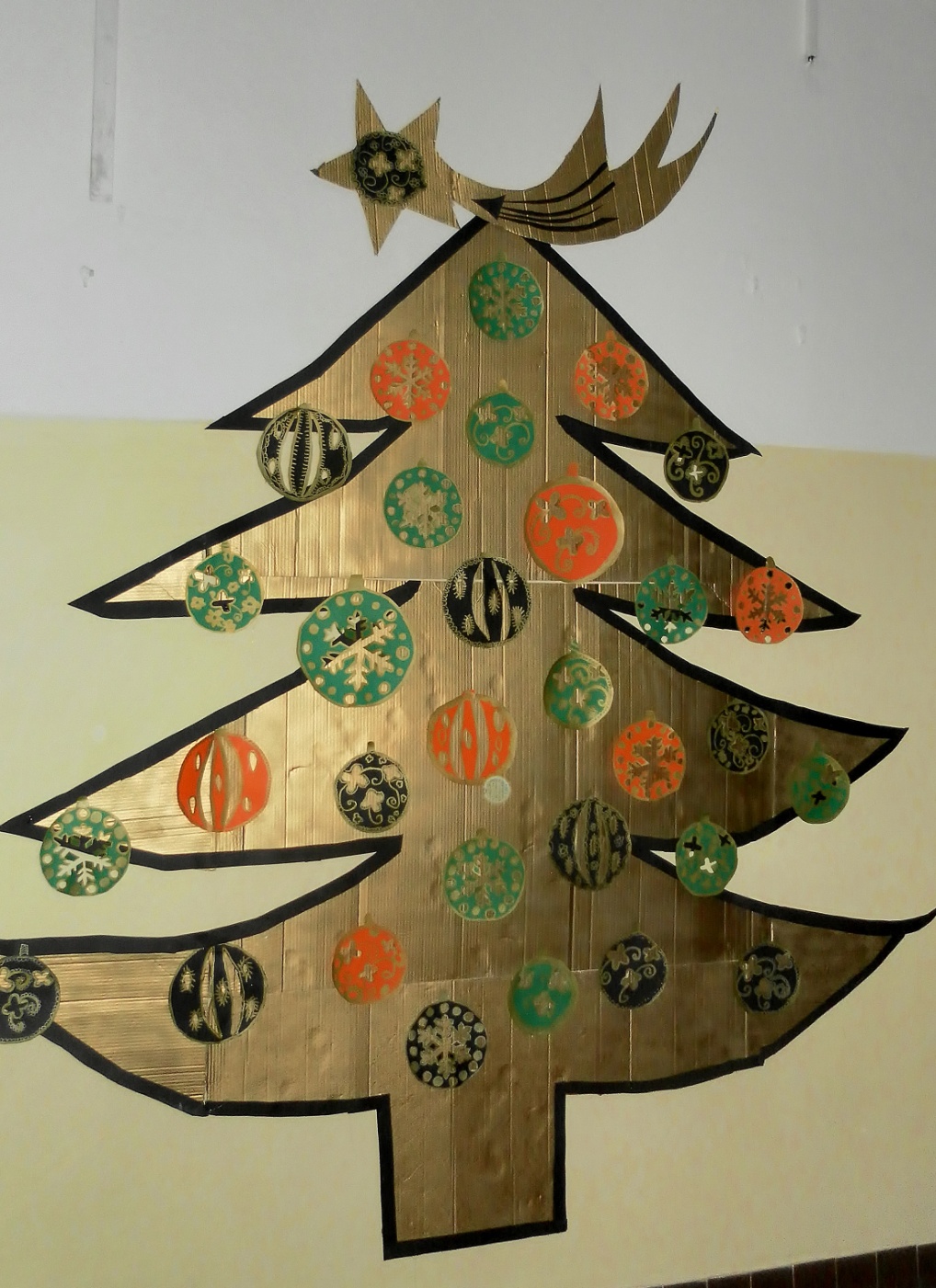 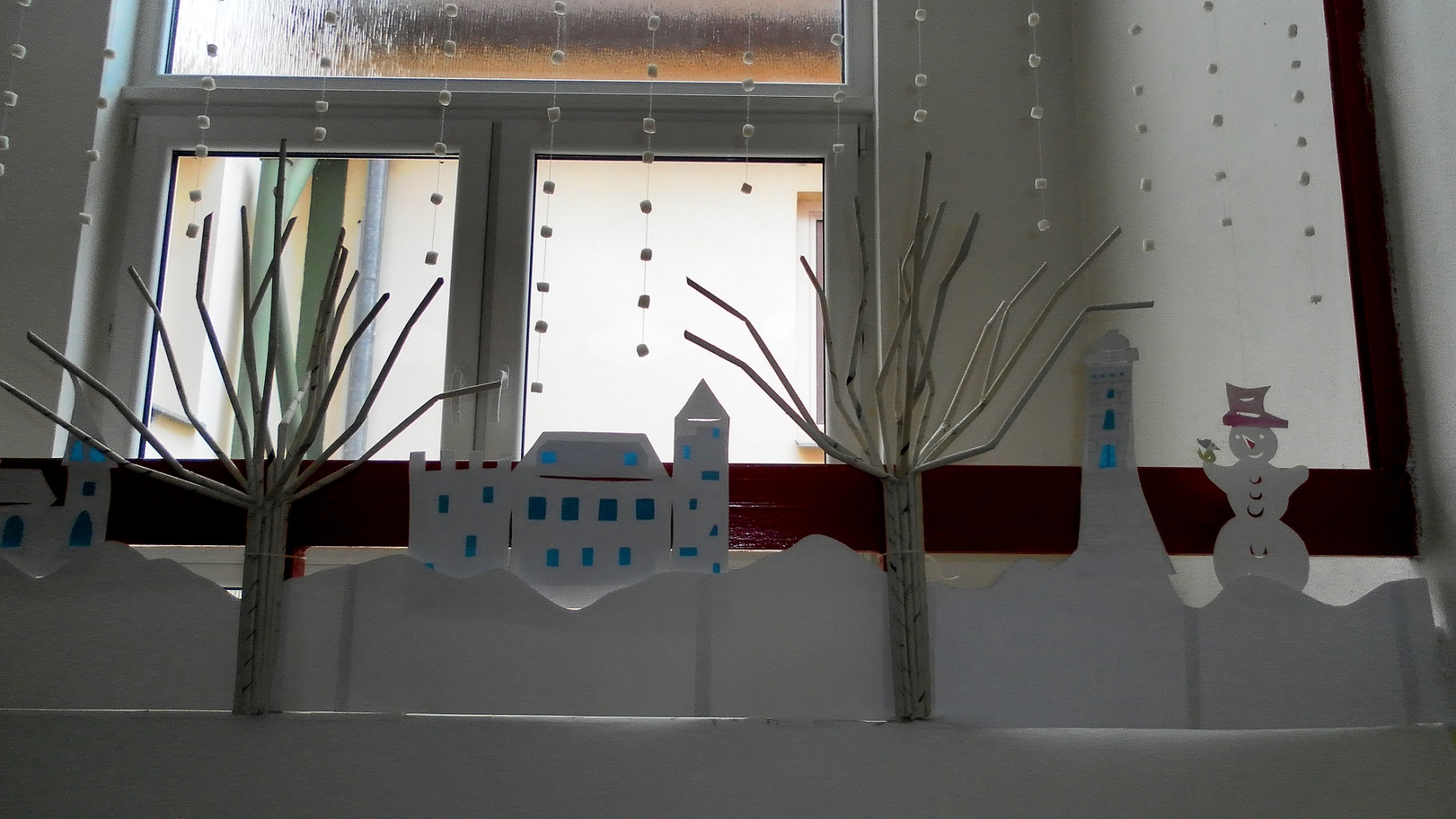 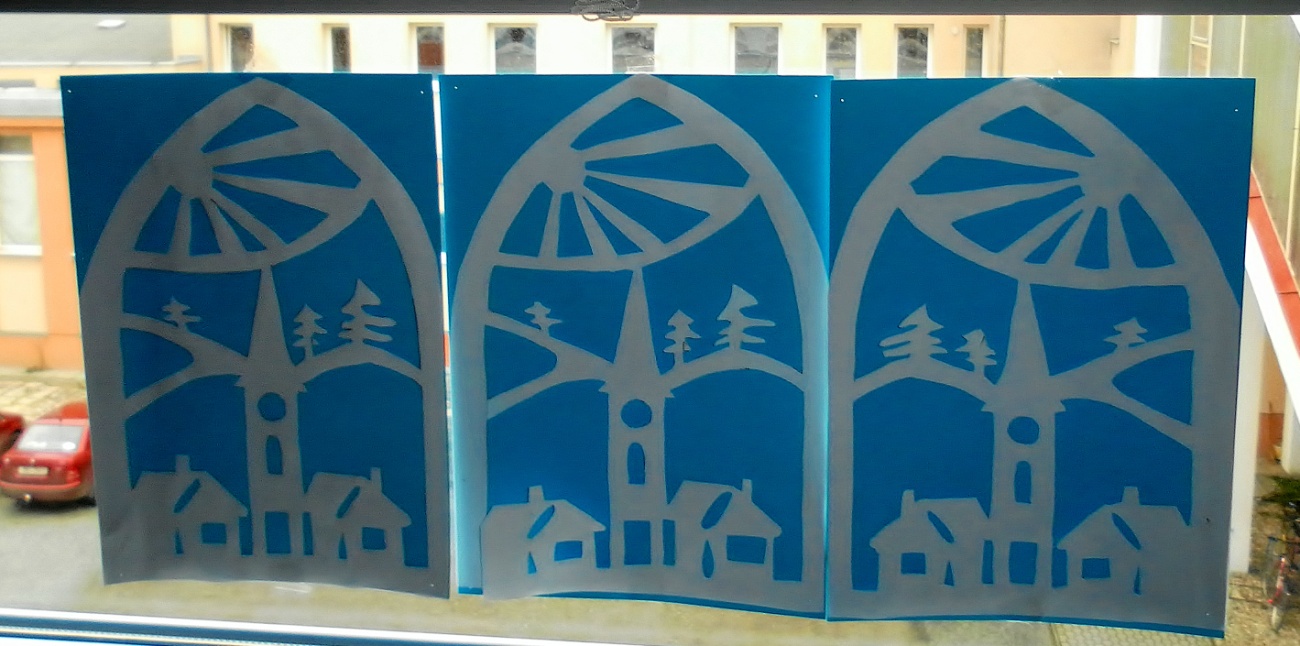